STUDYBUDDY  AI
Students Struggle to Effectively Study
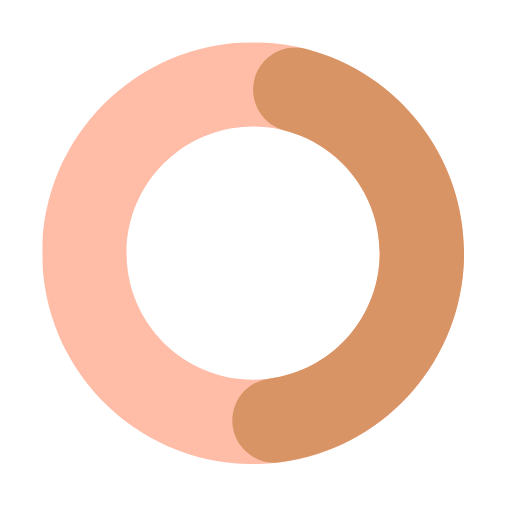 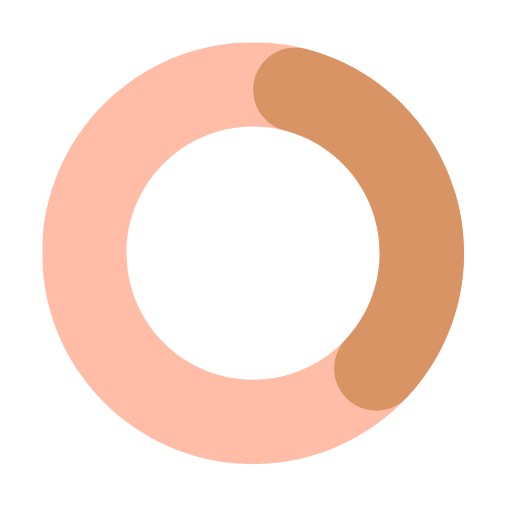 Problem
52%
41%
Depression
Pressure
Solution
Technology
Website & App
Personalized Learning 
Study tools tailored to you
AI
 Machine Learning 
Data Analytics
[Speaker Notes: solution]
Technology
AI & Machine Learning
Cloud Computing
Natural Language Processing
Data Analytics
Competition
Studyable AI
Justdone AI
Smartsolve AI
College and High School Students
Student 
Ages
15-25
56.1%
Value personalized learning tools
Utilize AI tools daily
41.5%
Study Buddy AI Chat
How should I study for my chem final?
High Schools
1
Our Market Strategy
2
Universities
Subscription Fees
Corporate Training Programs
Monthly ($9.99) and annual ($99.99) subscriptions
training packages ranging from $1,000 to $5,000
In-App Purchases
Institutional Licenses
Starting at $500/month for 100 users
Educational tools priced between $1.99 to $9.99
Revenue
Thank You!